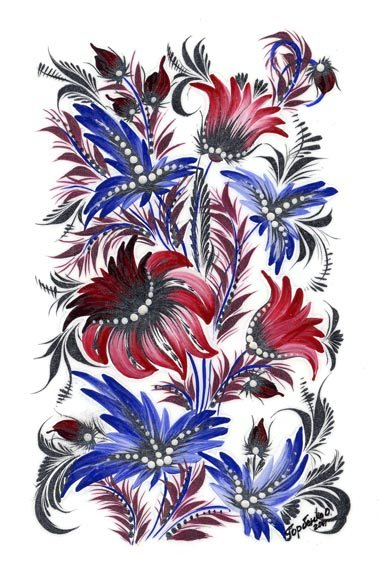 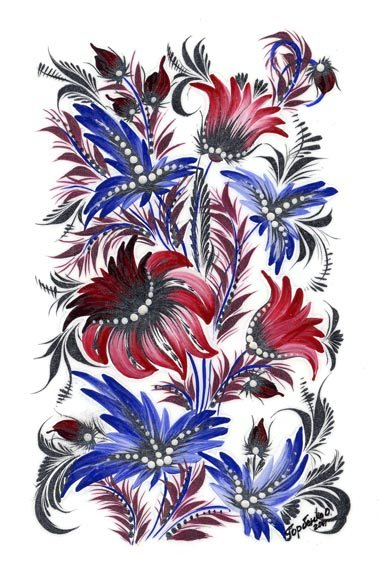 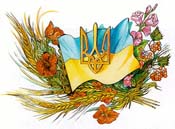 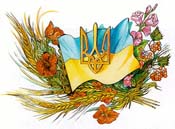 Всеукраїнський інтерактивний конкурс “МАН-Юніор Дослідник”
Номінація: Історик-Юніор
Геноцид як феномен ХХ сторіччя
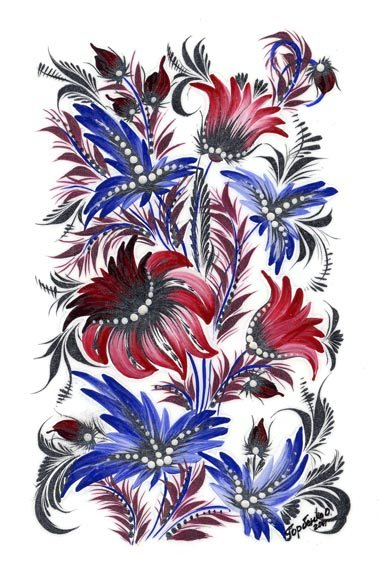 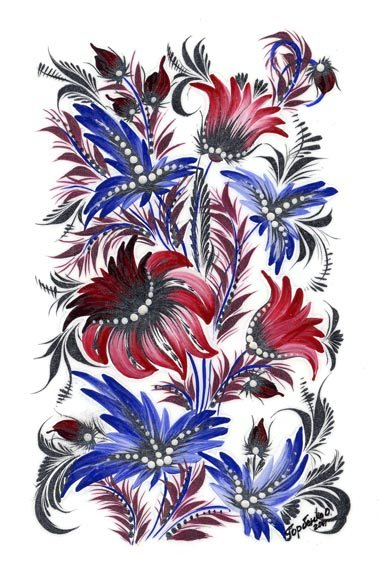 «Голодомор 1932-1933 років»
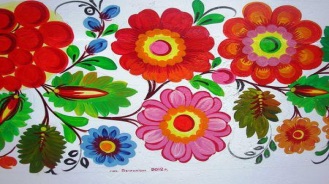 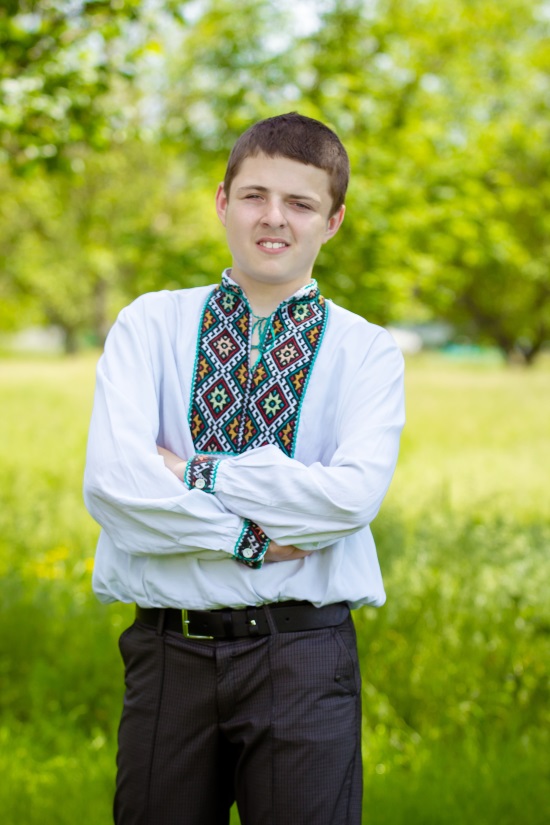 Крушеніцький Владислав Сергійович
учасник гуртка « Кіровоградщина . Історія рідного краю»
Бобринецького районного будинку дитячої творчості
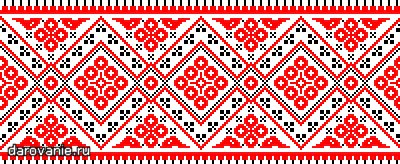 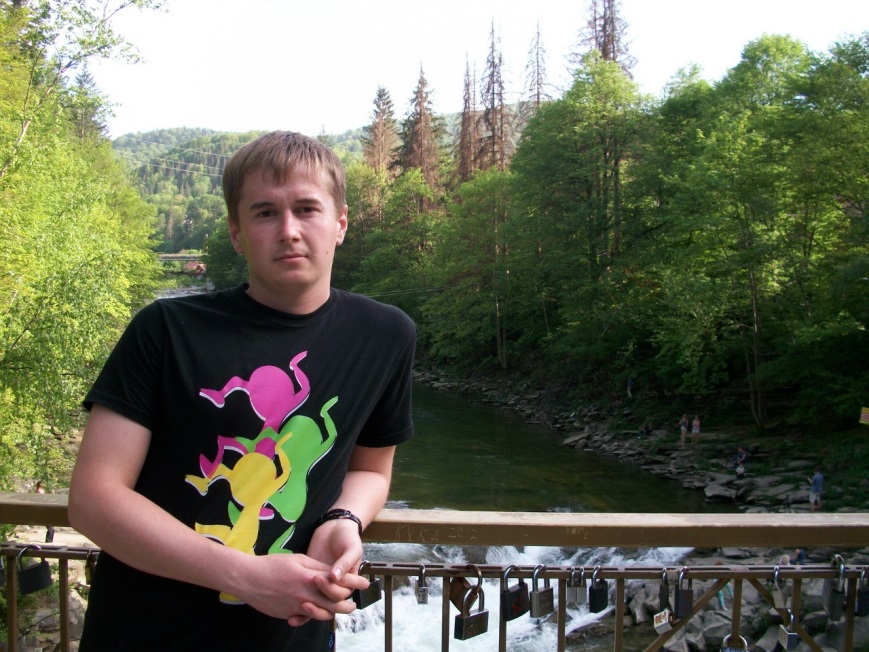 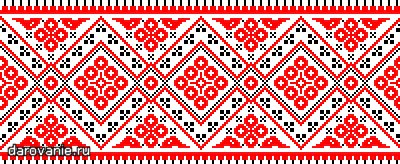 Швирид Сергій Віталійович
керівник гуртка « Кіровоградщина . Історія рідного краю»
Бобринецького районного будинку дитячої творчості
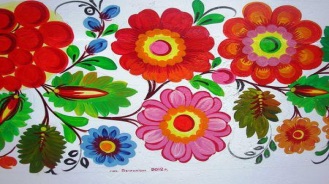 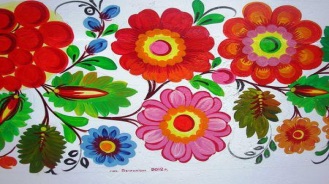 Мета:  розкрити узагальнюючу картину причин, суті та наслідків голодомору 1932-1933 рр. в контексті подій в Україні ,
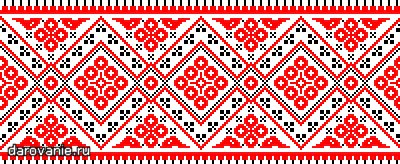 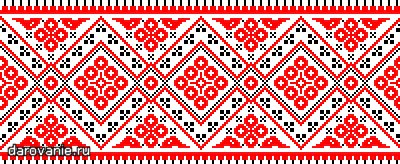 Завдання :
1)  висвітлити політичні,економічні передумови виникнення голодомору 
2) Опрацювати документальний матеріал стосовно голодомору.
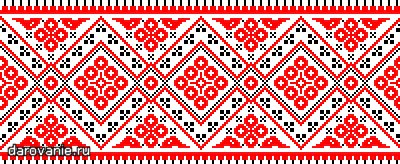 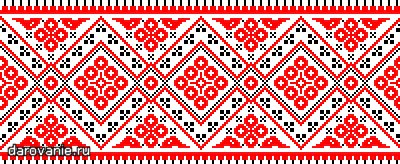 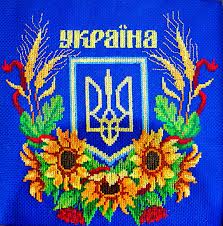 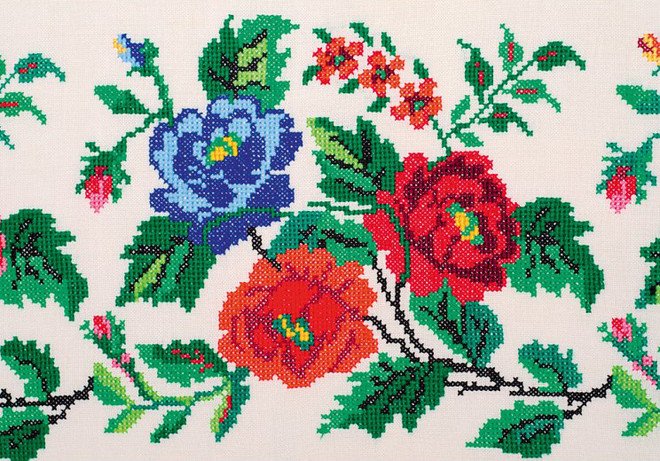 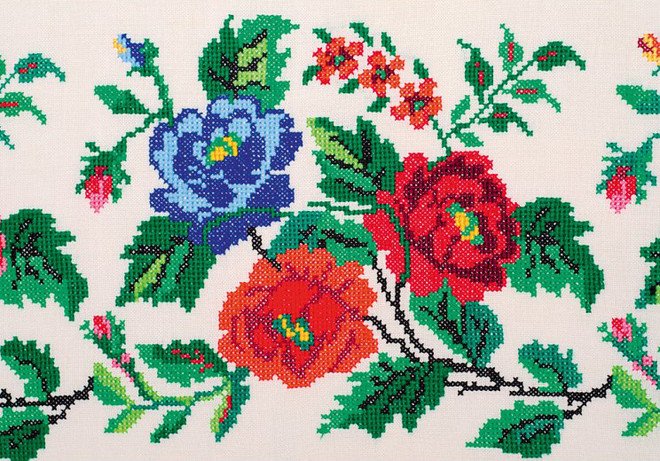 Геноцид – дії, спрямовані на часткове чи цілковите знищення якої-небудь національної,  етнічної  чи регіональної групи населення.

Голодомор – соціально-господарське явище, що виявляється в позбавленні населення мінімуму необхідних продуктів харчування і призводить до зміни демографічної і соціальної структури населення.
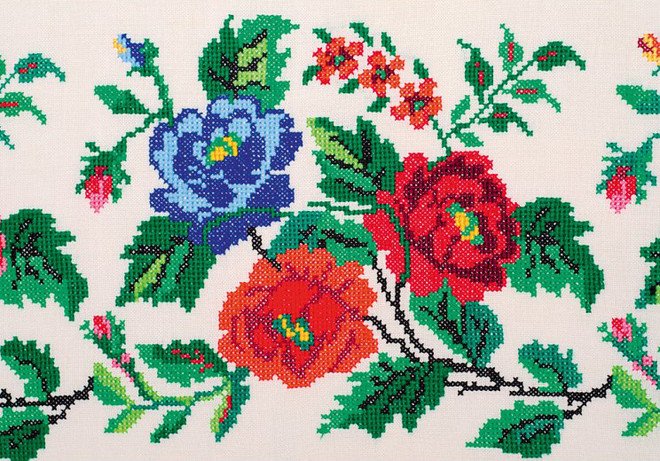 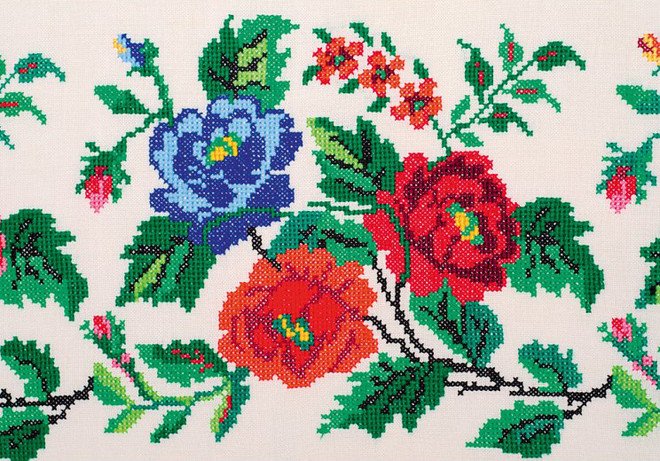 Примусова, майже безкоштовна праця селян
Суцільна примусова
колективізація
Відновлення продрозкладки
Введення натуральних штрафів
Аграрна політика ВКП(б)
Несприятливі погодні умови 
( посуха 1932р.)
Причини голодомору
1932 – 1933рр.
Відсутність законодавчої бази щодо захисту колгоспів від сваволі органів влади
Створення надзвичайної комісії з вивезення хліба
Терор проти партійних та керівних працівників
Якою була політика голодомору ?
1) У селян насильницькими методами вилучалися продукти харчування
2) Занесення селян на чорну дошку 
3) 17 серпня 1932р. постанова “Про охорону соціалістичної власності” (“Закон про п’ять колосків”).
4 ) 22 січня 1933р. – директива про заборону виїзду за межі України за хлібом.
Радянське керівнцтво
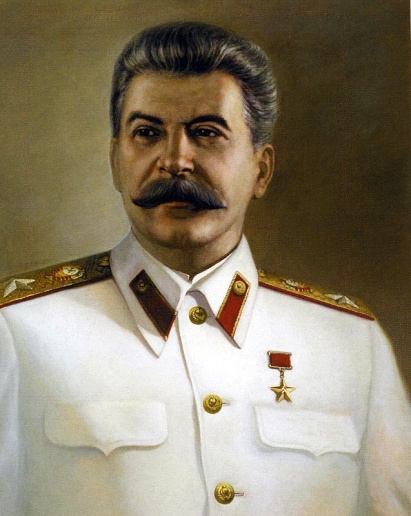 Жить стало лучше
Жить стало веселее!                   Й. В. Сталін
 
Й. В. Сталін – головний ідеолог голодомору.

Керівники: Молотов, Каганович, Постишев.

В. Молотов – голова РНК СРСР очолив надзвичайну комісію.

Л. Каганович з 1932р. – генеральний секретар ЦК КП(б)У.

П. Постишев – секретар ЦК ВКП(б) і член Політбюро ЦК КП(б)У.
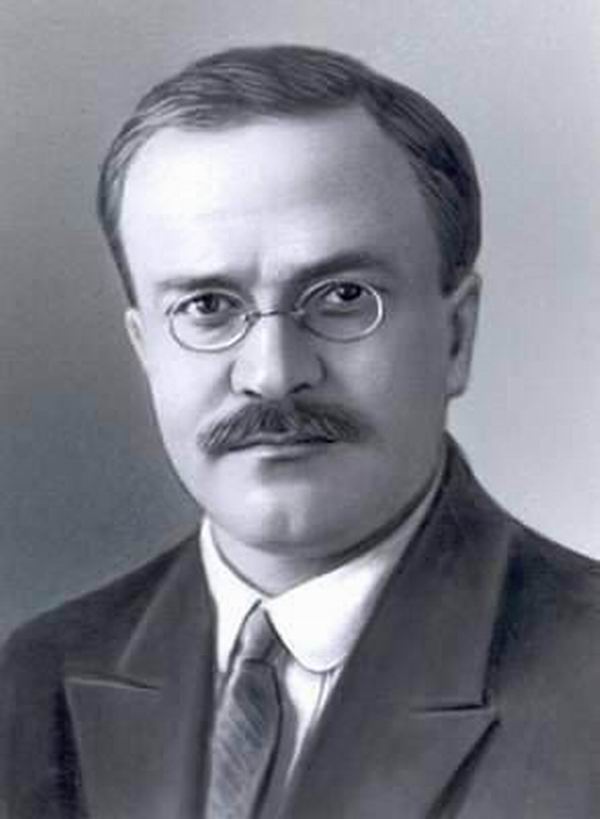 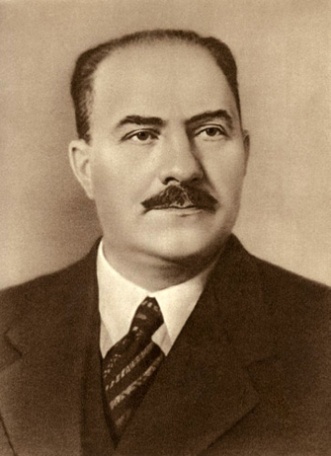 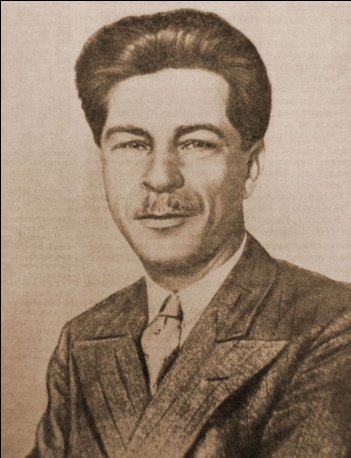 Наслідки голодомору ( за даними дослідників)
Пам’ять про жертв голодомору живе в наших серцях !
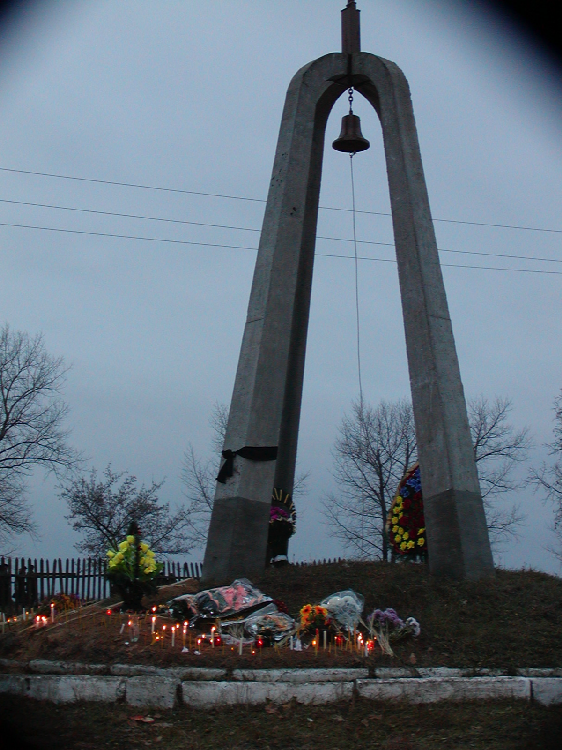 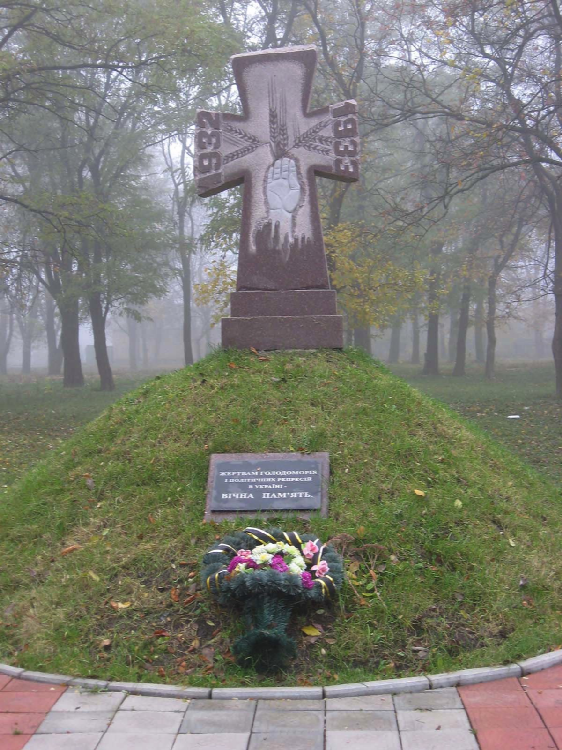 Знак жертвам голодомору Кіровоград
Монумент жертвам голодомору 
Добровеличківка
Монумент жертвам голодомору Знам’янка
26 листопада 1998 р. – було встановлено День пам’яті жертв голодомору (кожна четверта субота листопада)
10 листопада 2003 р. – 58 сесія Генеральної Асамблеї ООН – визнала голодомор 1932-1933 рр. в Україні актом геноциду.
28 листопада 2006 р. – Верховна Рада ухвалила закон «Про Голодомор 32-33рр.». як геноцид українського народу. Більше як 20 країн на державному рівні визнали ці події в Україні 
    актом геноциду українського народу.
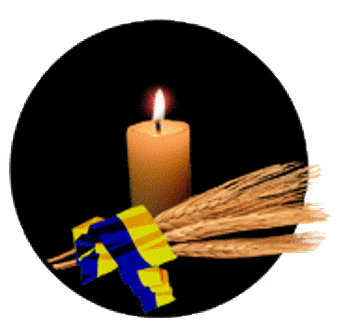 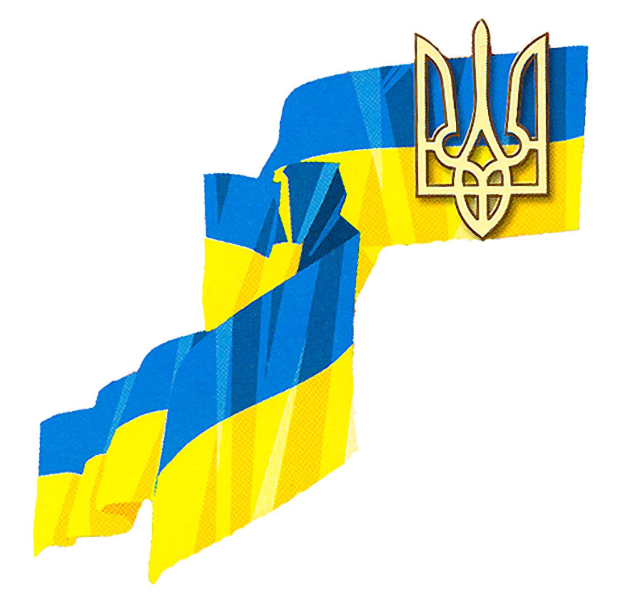 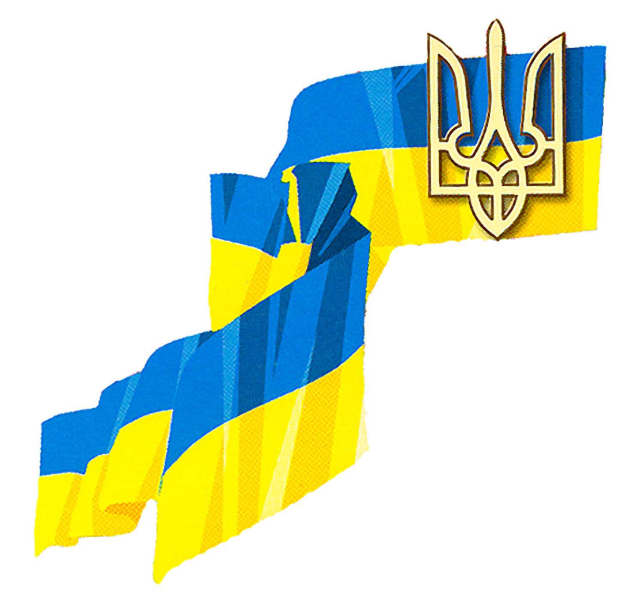 Голодна смерть, напевно, найстрашніша.Вона повільна, довга і тяжка,Жахлива і пекельна, найлютіша,Бо зводить з розуму й така тривка...А це ж було... І ніде правди діти,Що заподіяли цю смерть більшовики.Дорослі мерли, старики і діти —Це геноцид кривавої руки.Щоб наш народ нескорений здолати,Що прагнув волі і в борні стояв.Його рішили в чорнозем загнати,Щоб голову вже більше не підняв.Вмирали сім’ї, вимирали села...Бо все забрали, що народ зростив.Статистика доволі невесела...Мільйони більшовицький кат згубив.А ті, хто вижив, будуть пам’ятати,Як голодом морили чесний люд.Бо ж пам’ять у народу не забрати...Й не знищити, не змити, наче бруд.Вона передалась нам генетично,Й живе у нас завжди з маленьких літ.І буде жити в Україні вічно,То ж хай про це почує цілий світ!
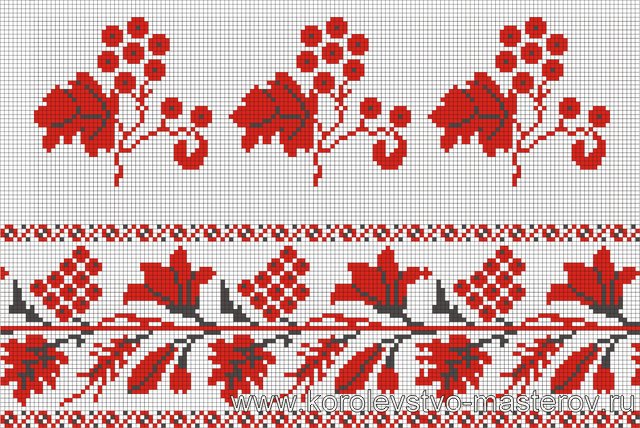 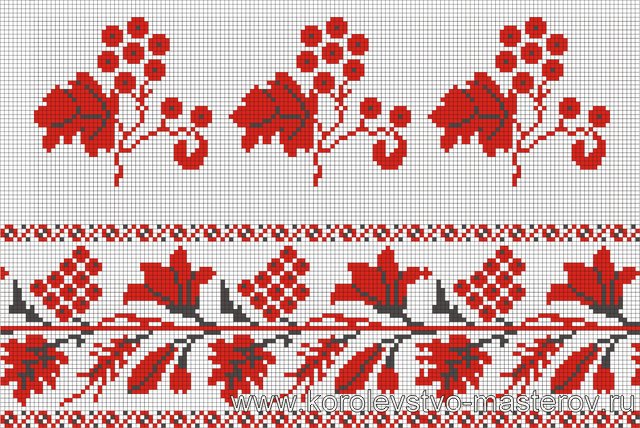 Висновок
Детально  ознайомившись з інформацією про голодомор , ми майбутнє Української держави повинні зробити для себе висновки  про минуле , і не допустити повтору цих подій . Нам варто завжди пам’ятати про жертв голодомору … вшановувати їх .
Література :
*Кульчицький С.В. Демографічні наслідки голодомору 1933 р.  	в Україні.
*«Історія України», О. Бойко, Київ, видавництво    «АкадемВидав» 2004р.